Segmentation d’images et détection de contours
Eva Alonso Ortiz
ELE8812
22 février 2024
La segmentation
Plan
͏͏Introduction
Détection de contours
Formulation du problème
Méthodes élémentaires: gradient et laplacien
Méthode de Canny
Détection de frontières
Segmentation de régions
Position du problème
Techniques de seuillage global
Techniques de seuillage local ou adaptatif
Autres méthodes
Plan
͏͏Introduction
Détection de contours
Formulation du problème
Méthodes élémentaires: gradient et laplacien
Méthode de Canny
Détection de frontières
Segmentation de régions
Position du problème
Techniques de seuillage global
Techniques de seuillage local ou adaptatif
Autres méthodes
Introduction
Introduction
Dualité contour région
© 1992-2008 R. C. Gonzalez & R. E. Woods
Introduction
Contours ou regions ?
Formulations équivalentes? 
Réponse théorique : oui
Réponse pratique : non
Distinction des deux formulations
Plan
͏͏Introduction
Détection de contours
Formulation du problème
Méthodes élémentaires: gradient et laplacien
Méthode de Canny
Détection de frontières
Segmentation de régions
Position du problème
Techniques de seuillage global
Techniques de seuillage local ou adaptatif
Autres méthodes
Détection de contours
Formulation du problème
Détection de contours
Position du problème
Contour et détection
Contour : discontinuité dans l’intensité de l’image


Détection de contour : filtrage passe-haut
Contenu hautes fréquences
Détection de contours
Formulation du problème
Types de contours et détection
Types de contours



© 1992-2008 R. C. Gonzalez & R. E. Woods
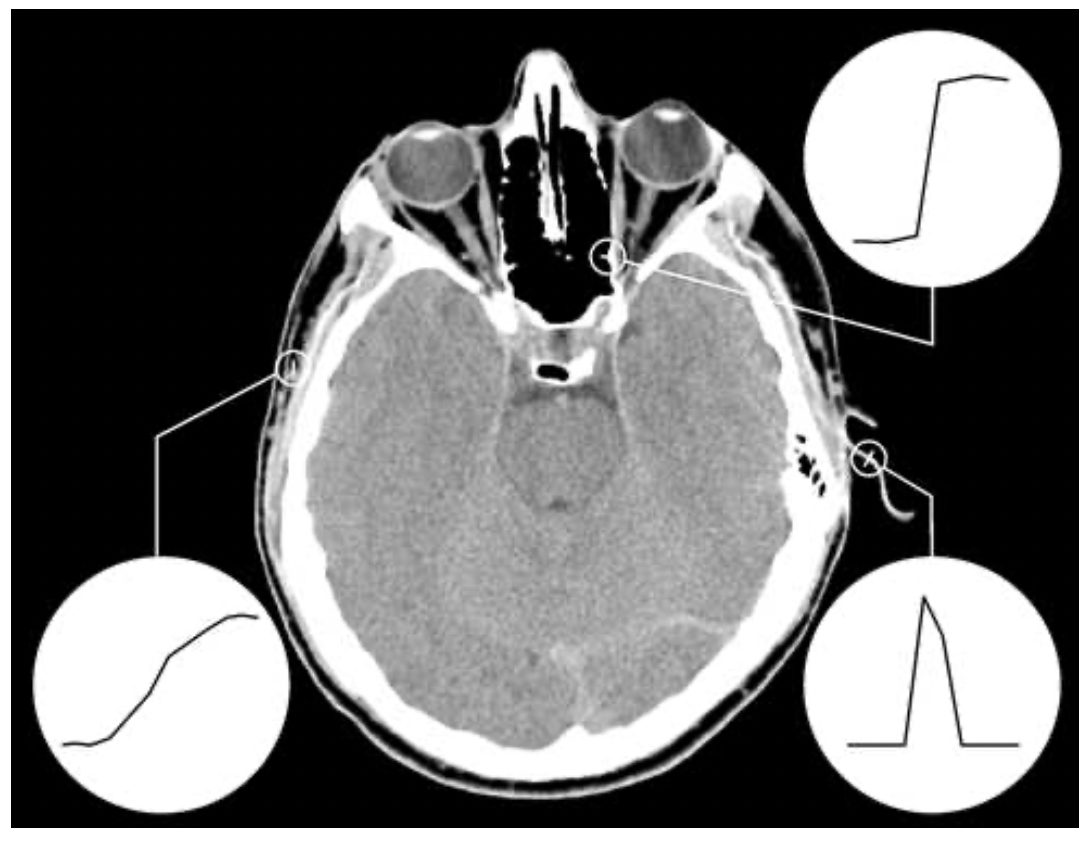 Filtrage passe haut : différences premières et secondes

Différences premières : contours épais
Différences secondes : double réponse ―> détection des passages par zéro


© 1992-2008 R. C. Gonzalez & R. E. Woods
Détection de contours
Formulation du problème
Détection de contours
Position du problème
Détection de contours
Méthodes élémentaires : gradient et laplacien
Méthodes élémentaires de détection de contours
Gradient de l’image
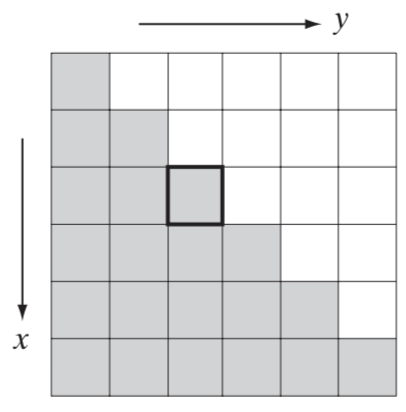 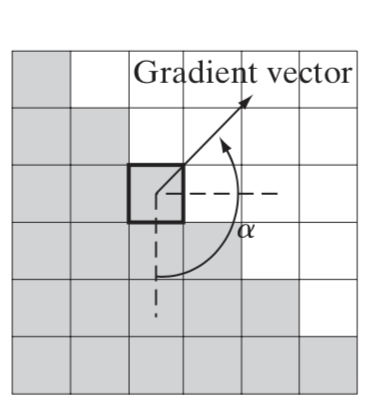 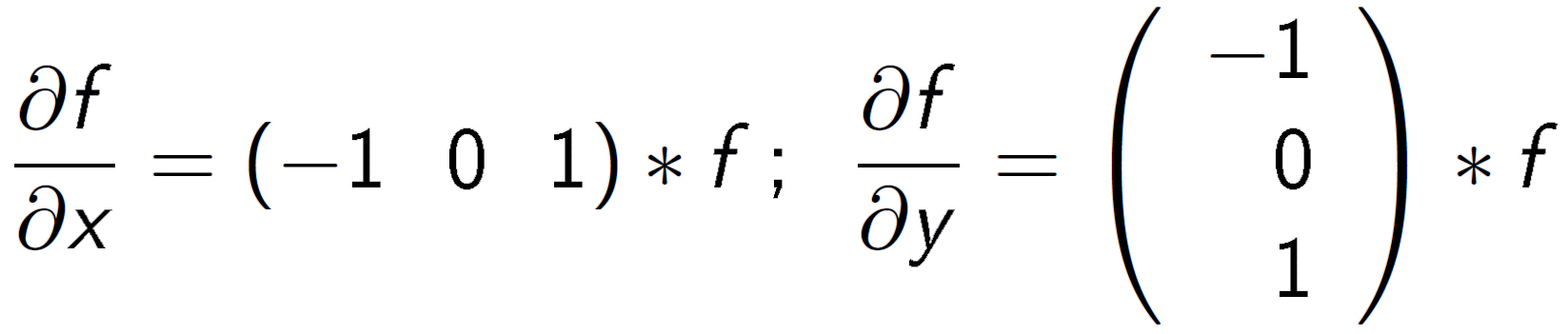 Exemple d’opérateur utilisé : Prewitt
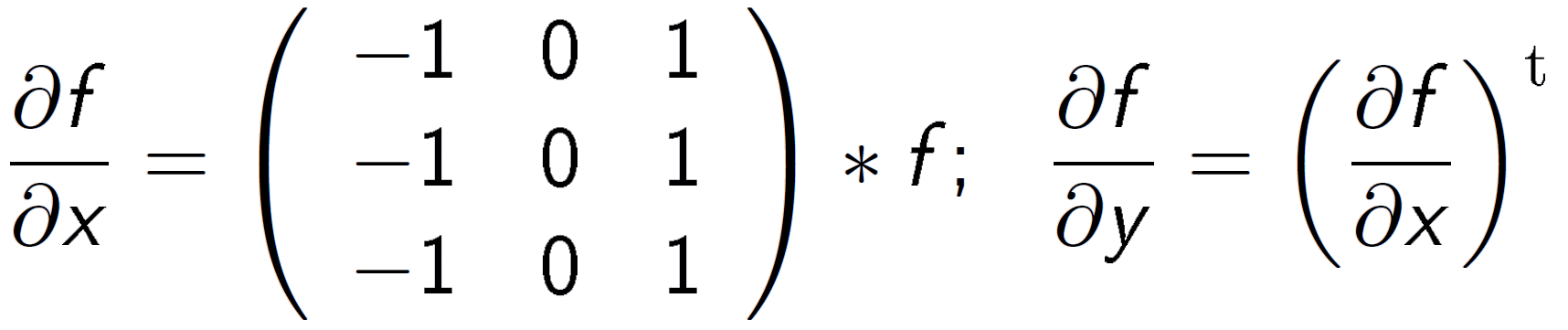 Détection de contours
Méthodes élémentaires : gradient et laplacien
Méthodes élémentaires de détection de contours
Gradient de l’image
** Les angles sont mesurés dans le sens inverse des aiguilles d'une montre par rapport à l'axe des x. **
Définition et propriétés élémentaires
Définition : 
Magnitude : rapidité des variations de f 

Direction : plus grande pente
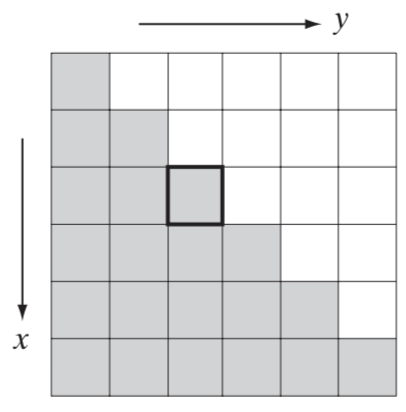 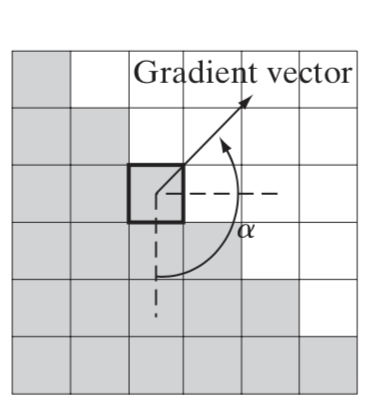 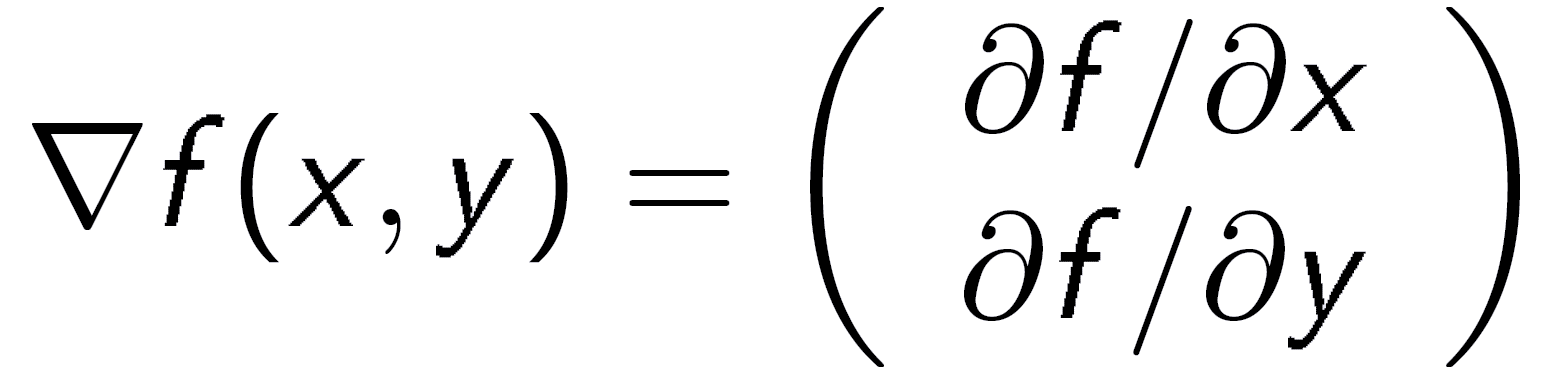 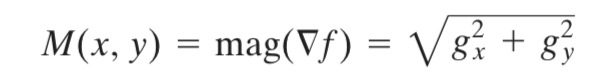 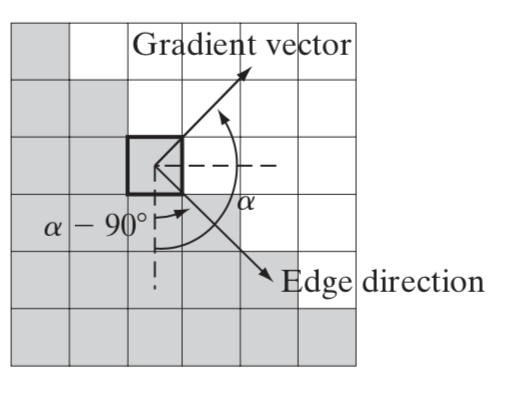 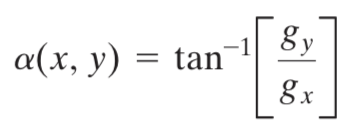 Le gradient est orthogonal aux lignes de niveau (contours)
Détection de contours
Formulation du problème
Différences premières et secondes
Comportement fréquentiel
Détection de contours
Formulation du problème
Sensibilité au bruit
Effet de différents niveaux de bruit sur les détecteurs par différences










© 1992-2008 R. C. Gonzalez & R. E. Woods

Synthèse
Différences premières : contours épais
Différences secondes : double réponse ―> passages par zéro
Forte sensibilité au bruit
Détection de contours
Méthodes élémentaires : gradient et laplacien
Quiz
Quelle est la différence entre les opérateurs de différence première 1D et 2D ?

L'opérateur 2D donnera des résultats plus exacts parce que on prend en considération plus de pixels 
L'opérateur 2D sert pour des données 2D, tandis que l'opérateur 1D sert pour des données 1D
Les deux donneront le même résultat
Please download and install the Slido app on all computers you use
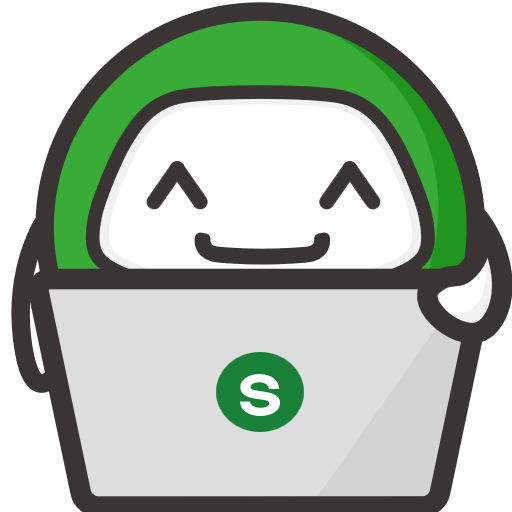 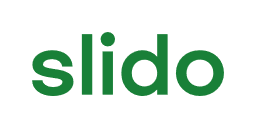 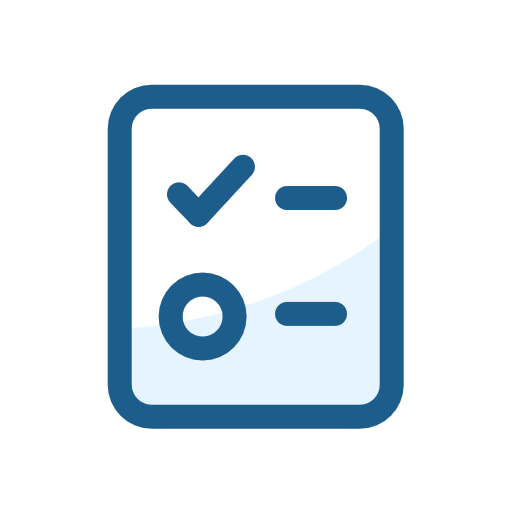 Quelle est la différence entre les opératuers de différence première 1D et 2D ?
ⓘ Start presenting to display the poll results on this slide.
Détection de contours
Méthodes élémentaires : gradient et laplacien
Détection par gradient
Approximations numériques
Exemple d’opérateur utilisé : Sobel



Justification: interprétation fréquentielle
Détection directionnelle des contours
Magnitude : norme du gradient
Autres approximations possible (Roberts, …)
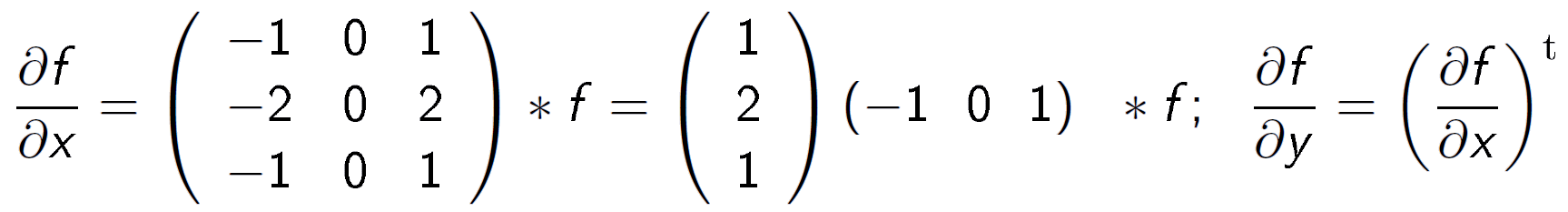 Détection de contours
Méthodes élémentaires : gradient et laplacien
Opérateurs de gradient
Interprétation fréquentielle
Opérateur de Sobel
Interpretation fréquentielle (selon composite y)
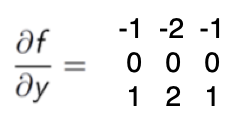 Détection de contours
Méthodes élémentaires : gradient et laplacien
Méthodes élémentaires de détection de contours
Laplacien de l’image
Définition et propriétés élémentaires
Définition : 
Isotrope : pas d’indication de direction des variations
Magnitude : rapidité des variations de f
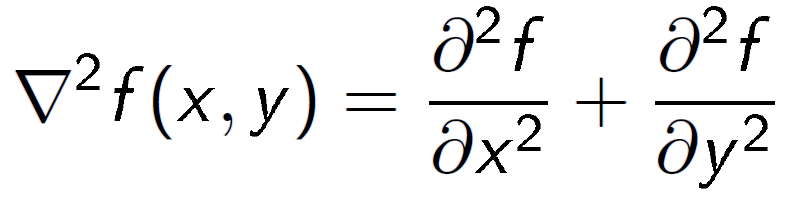 Détection de contours
Méthodes élémentaires : gradient et laplacien
Méthodes élémentaires de détection de contours
Laplacien de l’image
Détection de contours
Méthodes élémentaires : gradient et laplacien
Méthodes élémentaires de détection de contours
Laplacien de l’image
Meilleure isotopie
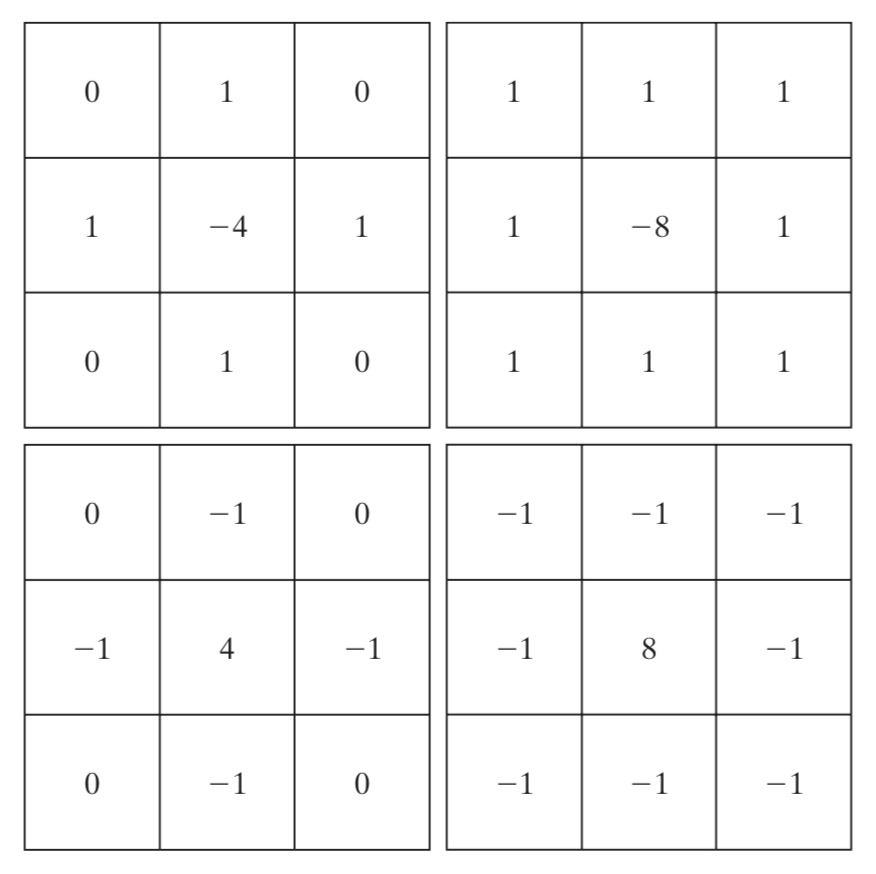 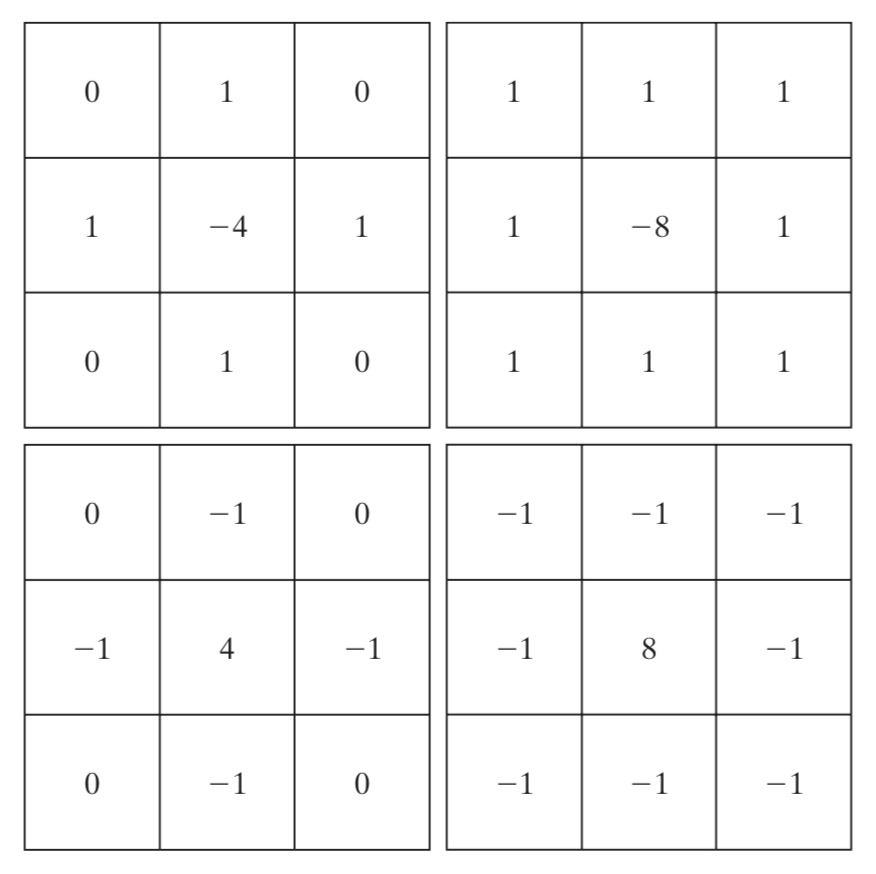 Détection de contours
Méthodes élémentaires : gradient et laplacien
Quiz
Vrai ou faux?

Pour détecter un contour avec le filtre Laplacien on doit identifier des passages par zero 
Si notre image est très bruyante, une détection de contour par filtre Sobel est une approche raisonnable 
La direction du Laplacien nous informe sur la direction dans laquelle « f » change le plus rapidement
Détection de contours
Méthodes élémentaires : gradient et laplacien
Méthodes élémentaires de détection de contours
Synthèse
Laplacien
Isotrope
Très sensible au bruit (différences secondes)
Double réponse aux discontinuités ⇒ détection des passages par zero
Possibilité de lissage préalable supplémentaire
Gradient
Possibilité de detection directionnelle
Détection par la magnitude du gradient (norme L1 ou L2)
Opérateur de Sobel : lissage partiel
Moins sensible au bruit (différences premières)
Possibilité de lissage préalable supplémentaire
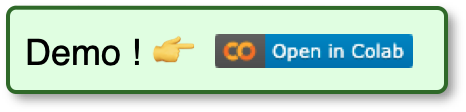 Détection de contours
Méthodes élémentaires : gradient et laplacien
Application pratique
Exemple : Gradient – corps calleux
Détection de contours
Méthodes élémentaires : gradient et laplacien
Application pratique
Méthode de Marr-Hildreth
Méthode inspirée des neurosciences
Faire un filtrage gaussien préalable (sensibilité au bruit)
Applique Laplacien
Détecter les passages par zéro
réponse au LoG
signal
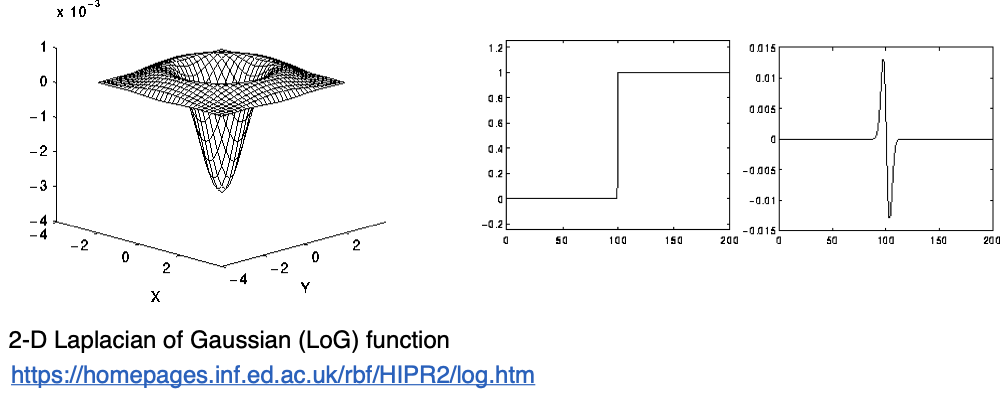 A noter:
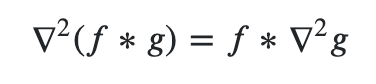 Filtre gaussien
Détection de contours
Méthodes élémentaires : gradient et laplacien
Application pratique
Méthode de Marr-Hildreth : mise en œuvre
Filtrage gaussien : séparable; laplacien : somme d’opérateurs 1D 
	

		⇒ Mise en œuvre par opérateurs 1D

Approximation separable du filtre LoG par la différence de deux gaussiennes 2D d’écart-type différent ; séparabilité préservée






© 1992-2008 R. C. Gonzalez & R. E. Woods
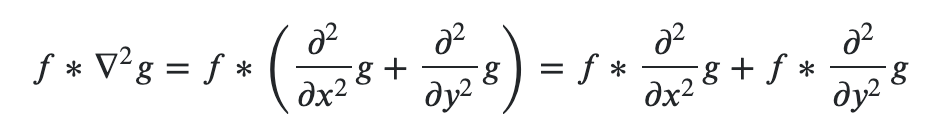 Exemple : voir demo_lap
Détection de contours
Méthodes élémentaires : gradient et laplacien
Application pratique
Exemple : Sobel (centre) et Marr-Hildreth (droite)
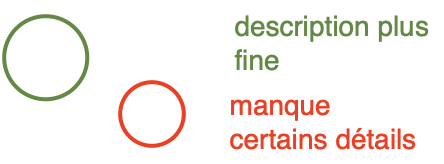 Détection de contours
Méthode de Canny
Détection de contours : méthode de Canny
Démarche
Lisser l’image avec un filtre gaussien pour diminuer le bruit (comme avec Marr-Hildreth)
Trouve la direction et la magnitude des gradients d'intensité de l’image (dérivée 1ère)
Affinage des contours (voir diapo suivante)
Double seuil pour déterminer les arêtes potentielles (voir diapos suivantes)
Suivi des bords par hystérésis : finalise la détection des bords en supprimant tous les autres bords faibles et non connectés à des bords forts (voir diapos suivantes)
Détection de contours
Méthode de Canny
Détection de contours : méthode de Canny
Affinage des contours
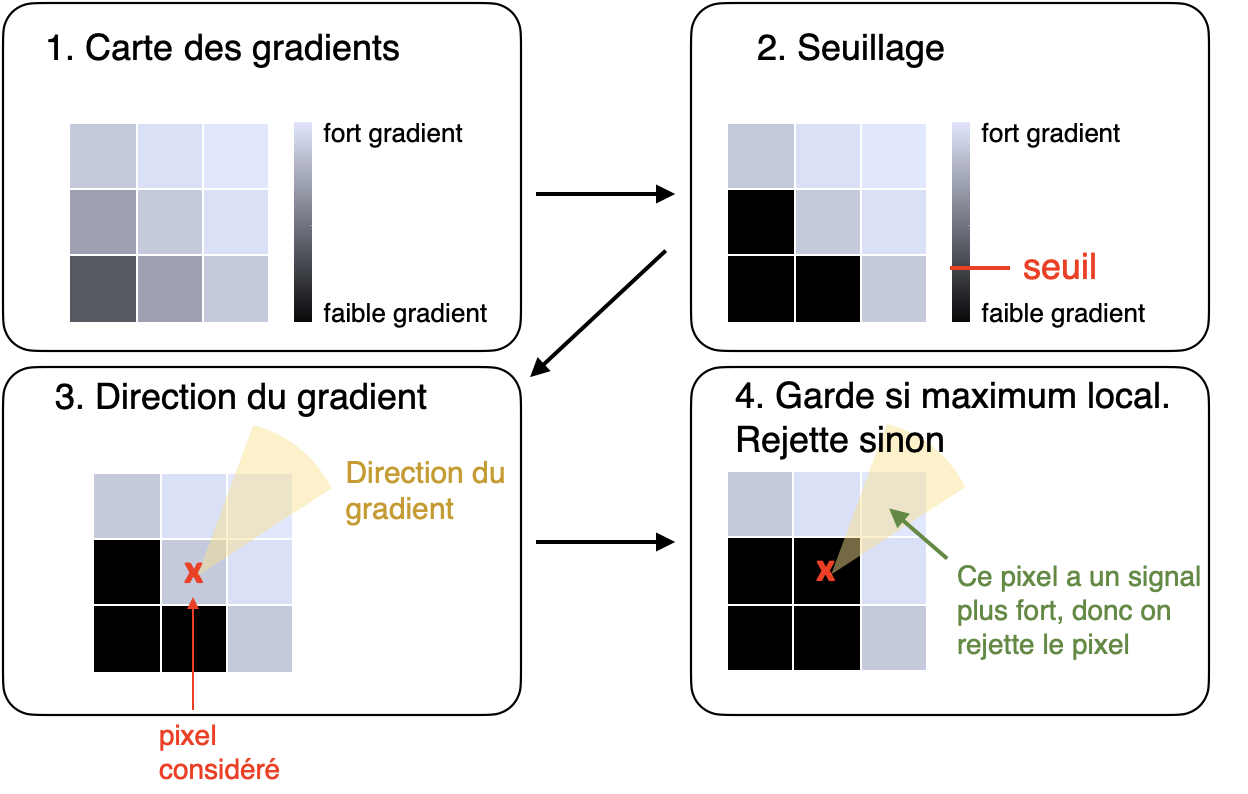 Détection de contours
Méthode de Canny
Détection de contours : méthode de Canny
Réduction des fausses detection et connexion des contours
Approche : seuillage avec hystérésis
Double seuillage
« fort seuil » et « faible seuil »
Ces deux classes seront utilisés dans l’étape hystérésis.

Connection des contours par hystérésis
Identifier le premier/prochain pixel considéré comme contour « fort »
Tous les pixels du contour faible qui sont connectés au pixel fort sont marqués comme « pixel du contour »
On itère a travers de touts les pixels forts
Exemple : voir demo_canny
Détection de contours
Méthode de Canny
Détection de contours : méthode de Canny
Démarche
Lisser l’image avec un filtre gaussien pour diminuer le bruit (comme avec Marr-Hildreth)
Trouve la direction et la magnitude des gradients d'intensité de l’image (dérivée 1ère)
Affinage des contours 
Double seuil pour déterminer les arêtes potentielles 
Suivi des bords par hystérésis : finalise la détection des bords en supprimant tous les autres bords faibles et non connectés à des bords forts
Détection de contours
Détection de frontières
Détection de frontières
Position du problème
Contours détectés : représentation incomplète des frontières présentes dans l’image
Nécessité de joindre entre eux les éléments d’une même frontière
Comment savoir si des pixels de frontière correspondent au même objet/structure ?
Approches
Approche locale
Seuillage avec hystérésis (Canny)
Méthodes empiriques : magnitude semblable et angle du gradient correct
Approche par régions (exemple : approximations polygonales) voir manuel
Approche globale : transformée de Hough
Détection de contours
Méthodes élémentaires : gradient et laplacien
Quiz
Vrai ou faux?

La méthode de Marr-Hildreth donne des contours plus fins que celle du filtrage Sobel parce que elle est moins sensible au bruit 
La méthode de Canny est moins sensible au bruit comparé a la méthode de Marr-Hildreth parce que se sert de la première dérivé 
La méthode de Canny est moins sensible au bruit comparé a la méthode de Marr-Hildreth parce que elle détecte des passages par zéro 
La méthode de Marr-Hildreth donne des contours plus fins que celle du filtrage Sobel parce que elle détecte des passages par zéro
Plan
͏͏Introduction
Détection de contours
Formulation du problème
Méthodes élémentaires: gradient et laplacien
Méthode de Canny
Détection de frontières
Segmentation de régions
Position du problème
Techniques de seuillage global
Techniques de seuillage local ou adaptatif
Autres méthodes
Problème a résoudre